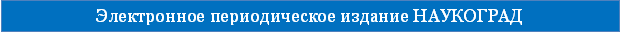 Пособие: карточки для индивидуальной работы по формированию грамматического строя речи.Тема: «Практическое усвоение навыков согласования числительных с существительными в роде, числе, падеже»
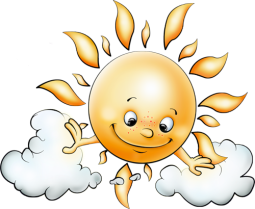 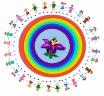 Лоханина Елена Константиновна
учитель-логопед  
СП  «Детский сад №19 «Колокольчик»» 
ГБОУ СОШ №3 г.о.  Чапаевск Самарской области
Вторая Всероссийская научно-методическая конференция, 10 ноября 2014 - 10 февраля 2015
"Педагогическая технология и мастерство учителя"
Игра – ведущая деятельность         дошкольного возраста. Игровой характер обучения поможет быстрее и лучше понять, усвоить программный материал.
Цель создания пособия: «… воспитание умения в простых случаях сочетать числительные с существительными в роде, числе и падеже…» (Т.Б.Филичева, Г.В.Чиркина «Программа логопедической работы по преодолению ФФН у детей подготовительной к школе группы») Дидактический материал составлен в соответствии с ФГОС  ДО. Содержание дидактического материала обеспечивает развитие детей в образовательных областях:
Социально-коммуникативное
 развитие
Развитие общения и взаимодействия ребенка со взрослыми.
 Становление самостоятельности, целенаправленности 
и саморегуляции  собственных действий.
Познавательное
развитие
Развитие интересов детей, формирование первичных представлений
 об объектах окружающего мира, о свойствах и отношениях 
объектов окружающего мира.
Речевое развитие
Обогащение активного словаря, развитие связной, грамматически
правильной диалогической речи
Художественно-эстетическое 
развитие
Развитие предпосылок смыслового восприятия и понимания мира 
природы, реализацию самостоятельной, творческой деятельности детей
(изобразительной).
Целевая группа: дети 6-7 лет
Форма организации работы
С родителями         С логопедом        С воспитателем
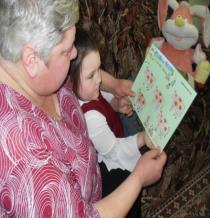 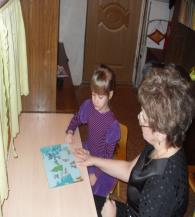 Планирование работы:
  Тематическое
  Личностно-ориентированное
Виды индивидуальных карточек
Животный мир 
1.1  дикие животные
1.2 домашние животные
1.3 птицы
 Сад-огород
2.1. фрукты и овощи
2.2. ягоды
Транспорт
3.1. воздушный 
3.2. водный
3.3. наземный
Мебель
Одежда
Посуда
1.1. Дикие животные
Карточка 1
Рекомендуемые  вопросы и задания :                                                                                                                                                  

Какое время года изображено на картинке?
Каких  животных ты видишь?
Как можно назвать их одним словом? (дикие)
О каком животном загадка?
 
 Словно  царскую корону,                  Рыжая птичница
     Носит он свои рога.                      В курятник пришла,
Ест лишайник, мох зелёный.            Всех  кур  перечла
    Любит  снежные луга                     И с собой унесла.
              (олень)                                          (лиса)
 
Сосчитай, сколько оленей и лис ты видишь, по образцу:
          (один олень, два оленя…….пять оленей; одна лиса, две лисы ……пять лис)
Каких диких  животных ты ещё знаешь, назови.
Нарисуй картинку на тему «Моё  любимое  дикое  животное»
1.1. Дикие животные
Карточка 2
Рекомендуемые  вопросы и задания :    
                                                                                                                                              
Какое время года изображено на картинке?
Каких  животных ты видишь?
Как можно назвать их одним словом? (дикие)
О каком животном загадка?
 Зимой беленький,              Кто по ёлкам ловко скачет,                                                              А летом серенький.                 И взлетает на дубы?                                                                          
          (заяц)                          Кто в дупле орехи прячет,
                                                Сушит на зиму грибы?
                                                          (белка)
                      Кто в лесу глухом  живет
                     Неуклюжий, косолапый?
                      Летом ест малину, мёд,
                      А зимой сосёт он лапу.
                               (медведь)
Как зовут  деток у  зайца, белки, медведя?
Сосчитай, сколько  бельчат, медвежат и  зайчат ты видишь (по образцу) : (один бельчонок, два бельчонка, …пять бельчат;  один медвежонок, два медвежонка, …пять медвежат ; один зайчонок, два  зайчонка, …пять  зайчат)         
Каких диких  животных ты ещё знаешь, назови.
Нарисуй картинку на тему «Моё  любимое  дикое  животное»
1.2. Домашние животные
Карточка 1
Рекомендуемые вопросы и задания:  
                                                                                                                
Кого ты видишь на картинке?
Как можно назвать одним словом это животное?
Каких домашних животных ещё знаешь?
Отгадай загадку:
             Я копытами стучу, стучу.
                      Я скачу, скачу.
              Грива вьётся на ветру,
                         Кто это?
                         (лошадка)
Как называется дом у лошади?
Назови любимое лакомство  лошади.
Опиши внешний вид лошади.
Как называются детки у лошади? 
Назови ласково  кошку.
 Сосчитай, сколько лошадок гуляет на полянке, по образцу : одна лошадка, две  лошадки, …пять  лошадок; 
 Нарисуй или слепи лошадку.
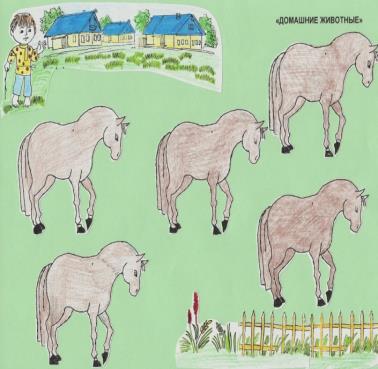 1.2. Домашние животные
Карточка 2
Рекомендуемые вопросы и задания:                                                                                                                     

Кого ты видишь на картинке?
Как можно назвать одним словом?
Каких домашних животных ещё знаешь?
Отгадай загадку:
                В дом чужого не пущу,
                   Без хозяина грущу.
                           (собака)
Как называется дом у собаки?
Назови любимое лакомство собаки.
Опиши внешний вид своей собаки (если есть) или на картинке.
Как называются детки у собаки?
Назови ласково собаку.
 Сосчитай, сколько собак гуляет на полянке, по образцу: одна собака, две собаки, …пять собак.
 Нарисуй или слепи собачку.
 Выучи чистоговорку:
                  Дядя Коля дочке Поле
                Подарил щеночка колли.
                Но щенок породы колли
                Убежал от Поли в поле.
1.2. Домашние животные
Карточка 3
Рекомендуемые вопросы и задания:                                                                                                                     

Кого ты видишь на картинке?
Как можно назвать одним словом этих животных?
Каких домашних животных ещё знаешь?
Отгадай загадку:
Без расчёски причесался,        Длинное ухо, комочек пуха,
  И умылся без воды,            Прыгает ловко, грызёт морковку.
В кресло мягкое забрался                   (кролик)
   И запел на все лады.
              (кот)
Как называется дом у кролика?
Назови любимое лакомство кролика и кошки.
Опиши внешний вид своей кошки (если есть) или на картинке.
Как называются детки у кошки? у крольчихи?
Назови ласково  кошку.
 Сосчитай, сколько кошек и кроликов гуляет на полянке, по образцу: одна кошка, две  кошки, …пять  кошек; один кролик, два кролика, ..пять кроликов;
 Нарисуй или слепи кролика, кошечку.
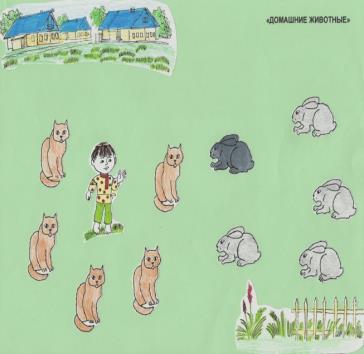 1.2. Домашние животные
Карточка 4
Рекомендуемые вопросы и задания:                                                                                                                     

Кого ты видишь на картинке?
Как можно назвать одним словом этих животных?
Каких домашних животных ещё знаешь?
Отгадай загадки:
Голодная мычит,                        Не прядёт, не ткёт,                                                  
  Сытая жуёт,                                А людей одевает.
Всем ребятам                                    (овца)
  Молока даёт.
    (корова)                                                                          
Как называется дом у коровы, овцы?
Назови любимое лакомство  коровы? овцы?
Опиши внешний вид коровы, овцы.
Как называются детки у коровы? овцы?
Назови ласково  корову, овцу.
 Сосчитай, сколько  коров и овец  гуляет на полянке, по образцу: одна корова, две  коровы, …пять  коров; одна овца, две овцы, …пять овец.
 Нарисуй или слепи корову с телёнком, овцу с ягнёнком.
 Выучи загадки про животных.
1.2. Домашние животные
Карточка 5
Рекомендуемые вопросы и задания:             
                                                                                                                                                                                                          
Кого ты видишь на картинке?
Как можно назвать одним словом этих животных?
Каких домашних животных ещё знаешь?
Отгадай загадки:
Спереди – пятачок,                    С бородой, а не старик,
  Сзади – крючок.                          С рогами , а не бык.
Посередине спинка,                      Доят, а не корова.
А на ней щетинка.                                  (коза)
        (свинья)                                                                                                                                                    
Как называется дом у свиньи, козы?
Назови любимое лакомство  свиньи? козы?
Опиши внешний вид свиньи, козы.
Как называются детки у свиньи? козы?
Назови ласково  свинью, козу.
 Сосчитай, сколько  свиней и коз гуляет на полянке, по образцу : одна свинья, две  свиньи, …пять  свиней; одна коза, две козы, …пять коз.
 Нарисуй или слепи свинью с поросёнком, козу с козлёнком.
 Выучи чистоговорку:
 Три козы среди лозы
 Схоронились от грозы.
 Вот и кончилась гроза.
 Козы здесь, а где лоза?
1.3. Птицы
Рекомендуемые  вопросы и задания :                                                                                                                            

1. Какое время года изображено на картинке?
2. Назови, каких птиц ты видишь.
3. Какие это  птицы: зимующие  или  перелётные?
4. Отгадай загадку, а отгадку найди  на  картинке:
                 Что за стол среди берёз
                 Под открытым небом?
                  Угощает он в мороз
               Птиц зерном и  хлебом.
                         (кормушка)
5. Почему дети повесили кормушку?
6. Чем можно кормить  птиц  зимой?
7. Угадай,  о какой птице  загадка:
       Спинкою  зеленовата,           Чернокрылый, красногрудый
      Животиком  желтовата,               И зимой найдёт приют.
       Чёрненькая  шапочка               Не  боится он простуды -
       И  полоска шарфика.            С  первым снегом тут как тут.
                (синица)                                        (снегирь)
8. Почему так называются снегири?(прилетают к нам зимой, когда лежит снег)
   - синички?(песенка у синичек: «Синь-синь» У них есть синие пёрышки в оперении.
9 .Сосчитай, сколько  синичек, снегирей, голубей ты видишь на картинке  по образцу:
  (один  снегирь, два снегиря,………..пять  снегирей; одна синичка, две синички, …..пять синичек; один голубь, два  голубя, …….пять голубей)
10. Смастерите с родителями кормушку и подкармливайте птиц зимой каждый день.
Карточка 1
1.3. Птицы
Рекомендуемые  вопросы  и задания:                                                                                                                                    

1. Какое время года изображено на картине?
2. Назови, каких птиц ты видишь?
3. Какие это птицы: зимующие  или  перелётные?
4. Отгадай загадку. О какой птице она?
Маленький мальчишка   Он в своей лесной палатке
  В сером армятишке       Носит пёстренький халатик
 По дворам шныряет                Он деревья лечит,
    Крохи собирает.                   Постучит - и легче.
        (воробей)                             (дятел)
                         
                           Вертится, стрекочет,
                           Весь день хлопочет.
                                    (сорока)
5.  Почему ребята повесили кормушку?
6.  Чем можно кормить птиц зимой?
7.  Кто сидит  на  ветке? Кто на стволе дерева? Кто летит  к кормушке? Кто рядом  с  деревом? Кто  под 
     кормушкой?
8.  Сосчитай, сколько и каких птиц ты видишь, по образцу: один дятел, два дятла,…пять дятлов; одна сорока, две 
     сороки, ..пять сорок; один воробей, два воробья, …пять воробьёв и т.д.
9. Нарисуй картинку на тему «Мы кормушку  смастерили».
10. Выучи загадку о птице и чистоговорку: «Дятел на дубе сидит  и в дубе дупло долбит».
Карточка 2
2.1. Фрукты и овощи
Карточка 1
Рекомендуемые  вопросы  и  задания :                                                                                                                                    

Что ты видишь на картинке?
 
Как можно  назвать одним словом? (фрукты)
Где растут фрукты? Какие фрукты ты  ещё  знаешь?
 Отгадай, о каком фрукте загадка:
     Круглое, румяное,
      Я расту на ветке.
 Любят меня взрослые
   И маленькие детки.
            (яблоко)
Где лежат бананы, яблоки, груши, лимоны?
Сосчитай, сколько яблок, груш, лимонов, бананов на картинке, по образцу:
(один лимон, два лимона, …пять лимонов; один банан, два банана, …..пять бананов; одна  груша, две  груши, …пять  груш; одно  яблоко, два  яблока, …пять  яблок)
Как называется сок из яблок, груш, лимонов, бананов?
Почему дети и взрослые любят фрукты?
Слепи  любимые  фрукты.
2.1. Фрукты и овощи
Карточка 2
Рекомендуемые вопросы и задания:                                                                                                                     

Назови предметы, которые ты видишь на картинке.
Как можно назвать одним словом?
Какие овощи ты ещё знаешь?
Где растут овощи?
Как  собирают овощи? (лук, морковь  – выдёргивают; помидоры, огурцы – срывают; капусту – срезают).
Угадай, о каком овоще загадка?
Летом - в огороде,        Кто его разделывает,
Свежие, зелёные,         Тот слёзы проливает.
А зимою - в бочке                       (лук)
Крепкие, солёные.
      (огурцы)
                          Уродилась я на славу,
                           Голова бела, кудрява.
                               Кто любит щи.
                                   Меня ищи.
                                    (капуста)
Сосчитай овощи по образцу: одна морковка,  две морковки, …пять морковок; одна луковица, две луковицы, …пять луковиц; одна капуста, две капусты, …пять капуст; один помидор, два помидора, …пять помидоров;
Почему люди  употребляют овощи в пищу?
Выучи загадку о любом овоще.
. Слепи или нарисуй овощи.
2.2. Ягоды
Рекомендуемые  вопросы и  задания :                                                                                                                                                 

Что нарисовано на картинке?
Как можно назвать одним словом? (ягоды)
Где могут расти ягоды? В саду – садовые, в лесу - лесные или дикие ягоды.
Какие из этих ягод садовые, а  какие лесные? Обратить внимание, что некоторые ягоды могут быть и лесными, и садовыми.
Какие ягоды находятся  в корзинке? на  тарелке? на  столе? на  подносе?
Отгадай, о какой  загадке  загадка?
       Бусы красные висят,         Долгоножка хвалится:
   Из кустов на нас  глядят.         Я ли не красавица?
    Очень  любят бусы эти        А всего – то косточка
   Дети, птицы и медведи.     Да красненькая кофточка!
             (малина)                                 (вишня)
Сосчитай ягоды по образцу: одна вишенка, две вишенки, …пять вишенок; одна малинка, две малинки, ..пять малинок; одна слива, две сливы, …пять слив; одна клубничка, две клубнички, …пять клубничек….
Какой сок можно приготовить из вишни? малины? сливы? клубники?
Почему взрослые и дети любят ягоды?
Карточка 1
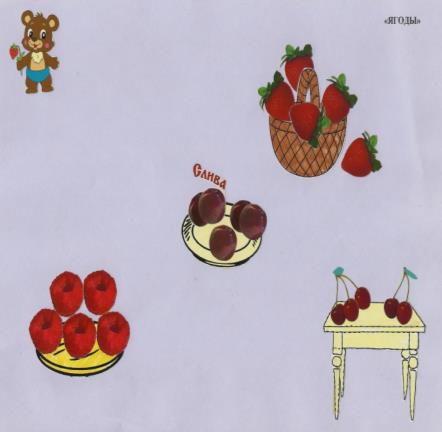 3.1. Воздушный транспорт
Карточка 1
Рекомендуемые  вопросы и задания:                                                                                                                                                   

Что ты видишь на картинке? (самолёт, небо)
 Какой это вид транспорта?
Приведи примеры воздушного транспорта  (вертолёт, воздушный летательный аппарат и т.д.)
Отгадайте загадку:
          Не машет крылом, а летает,
          Не птица, а всех обгоняет    
                        (самолет)  
Сосчитай, сколько  самолётов  (по образцу):
          (один  самолёт,  два  самолёта, …пять  самолётов)
    6.  Слепи  (нарисуй)  самолёт или любой воздушный транспорт.
3.2. Водный транспорт
Карточка 1
Рекомендуемые  вопросы и задания:                                                                                                                                                   

1. Что ты видишь на картинке? (море)  Поясни (дельфины, пальмы и т.д.)
2. Что плывёт по морю?
3. Какой это вид транспорта?
4. Приведи примеры водного транспорта  (лодка, катер, парусник, пароход и т.д.)
 5. Отгадайте загадку, о каком транспорте идет речь?
         Паровоз без колес, вот так чудо – паровоз.
     Не с ума ли он сошел – прямо по морю пошел?     
                                 (пароход)
6. Сосчитай, сколько кораблей нарисовано, по образцу:
    (один корабль,  два корабля, …пять кораблей)
7. Нарисуй картинку на тему «Я летом на море (реке)».
8. Выучи загадку о пароходе.
3.2. Наземный транспорт
Карточка 1
Рекомендуемые  вопросы и задания:                                                                                                                                                   

1. Что ты видишь на картинке? (дорогу, автомобиль, автобус)
2. Какой это вид транспорта?
4. Приведи примеры  наземного  транспорта.
 5. Отгадайте загадку:
    Накорми меня бензином, на копытца дай резины,
    И тогда, поднявши пыль,  побежит  ….
                               (автомобиль)
   Что за чудо – белый дом, ребятишек много в нем.
        Носит обувь из резины и питается бензином                        
                                 (автобус)
6. Скажи, этот транспорт перевозит людей или  грузы?  (Пример: Это транспорт перевозит людей)
7. Как называют людей, которые едут в транспорте?  (В транспорте едут пассажиры)
8.Как называется транспорт, который перевозит пассажиров?  (Пассажирский транспорт)
9. Приведи примеры пассажирского транспорта.
10.  Сосчитай, сколько  машин, автобусов  по образцу:
       (одна машина,  две  машины, …пять  машин; один автобус, два автобуса, …пять автобусов )
11. Поговорите о поведении ребёнка на дороге, на перекрёстке. Нарисуй после беседы рисунок « Незнайка переходит дорогу»
4. Мебель
Карточка 1
Рекомендуемые вопросы и задания:                                                                                                                                                    

1.  Что  ты видишь  на картинке?
2.  Как можно назвать одним словом? (мебель)
3.  Для чего нужны шкаф? стол? стул?
4.  Из чего можно делать мебель?
5.  Какую мебель ты ещё знаешь?
6. Сосчитай, сколько шкафов, столов, стульев ты видишь, по образцу:
   (один шкаф, два шкафа, …пять шкафов; один стол, два стола, …пять столов  один стул, два стула, …пять стульев)
7. Нарисуй картинку «Моя комната».
4. Мебель
Карточка 2
Рекомендуемые вопросы и задания:                                                                                                                                                    

1.  Что  ты видишь  на картинке?
2.  Как можно назвать одним словом? (мебель)
3.  Для чего нужны  диван? кресло? кровать?
4.  Из чего можно делать мебель?
5.  Какую мебель ты ещё знаешь?
6. Сосчитай, сколько диванов, кресел, кроватей? ты видишь, по образцу:
    (один  диван, два дивана, …пять диванов; одно  кресло,  два  кресла, …пять  кресел; одна кровать, две  кровати,  …пять
    кроватей)
7. Слепи мебель для трёх медведей (по желанию ребёнка - стол, стул, кровать).
5. Одежда
Карточка 1
Рекомендуемые вопросы и задания:                                                                                                                    

Назови, что ты видишь на картинке.
Как можно назвать одним словом?
Эту одежду выбирает мальчик Костя, значит это какая одежда? (мужская)
Поговорить о различных видах одежды, по выбору: верхняя - нижняя одежда; женская – мужская;
Детская – взрослая; зимняя – летняя и т.д.
Помоги мальчику Косте, сосчитать одежду, по образцу: одна футболка, две футболки, ..пять футболок; одна рубашка, две рубашки, ..пять рубашек; одна куртка, две куртки, ..пять курток.
Назови части рубашки (воротник, рукава, карманы, манжеты, пуговицы).
Нарисуй  милиционера, пожарного, военного, моряка и т.д. (по желанию и выбору ребёнка).Поговорите о форме (спец.одежде)
Выучите скороговорку:
Кукушка кукушонку купила капюшон,
Как в капюшоне он смешон!
5. Одежда
Карточка 1
Рекомендуемые вопросы и задания:                                                                                                                    

Назови, что ты видишь на картинке.
Как можно назвать одним словом?
Эту одежду выбирает девочка Настя, значит это какая одежда? (женская)
Поговорить о различных видах одежды, по выбору: верхняя - нижняя одежда; женская – мужская;
Детская – взрослая; зимняя – летняя и т.д.
Помоги девочке Насте, сосчитать одежду, по образцу: одно платье, два платья, ...пять платьев; одна юбка, две  юбки, ..пять  юбок; одна шуба, две  шубы, ..пять шуб.
Как называется профессия человека, который шьёт одежду? 
Нарисуй  милиционера, пожарного, военного, моряка и т.д. (по желанию и выбору ребёнка).Поговорите о форме (спец. одежде).
Выучите скороговорку:
Стеша спешила,
Рубашку шила,
Да поспешила,
Рукав не дошила.
6. Посуда
Карточка 2
Рекомендуемые вопросы и задания:                                                                                                                    

Назови, что ты видишь на картинке.
Как можно назвать одним словом?
Эту одежду выбирает девочка Настя, значит это какая одежда? (женская)
Поговорить о различных видах одежды, по выбору: верхняя - нижняя одежда; женская – мужская;
Детская – взрослая; зимняя – летняя и т.д.
Помоги девочке Насте, сосчитать одежду, по образцу: одно платье, два платья, ...пять платьев; одна юбка, две  юбки, ..пять  юбок; одна шуба, две  шубы, ..пять шуб.
Как называется профессия человека, который шьёт одежду? 
Нарисуй  милиционера, пожарного, военного, моряка и т.д. (по желанию и выбору ребёнка).Поговорите о форме (спец. одежде).
Выучите скороговорку:
Стеша спешила,
Рубашку шила,
Да поспешила,
Рукав не дошила.
6. Посуда
Карточка 1
Рекомендуемые вопросы и задания:                                                                                                                                                    

Назови предметы, которые ты видишь.
Как можно назвать эти  предметы одним словом?
Какую посуду ты знаешь ещё?
Из чего может быть сделана посуда?
Для чего нужны чайник? тарелка? кастрюля? стакан? ложка?
Отгадай загадки, о какой посуде они?
Из горячего колодца                                   Кто такая?
Через нос водица льётся.                       Каши зачерпнёт
          (чайник)                                         И отправит в рот.
                                                                       (ложка)
Игра «Скажи наоборот»
Ложка чистая  –  ложка грязная.
Тарелка глубокая  –  тарелка мелкая.
 Стакан большой  –  стакан  маленький
Чайник горячий  –  чайник холодный
Сосчитай  сколько чайников, кастрюль, тарелок, ложек, стаканов ты видишь на картинке по образцу:
(одна кастрюля, две кастрюли, …пять кастрюль; одна ложка, две ложки, ….пять ложек; одна тарелка, две тарелки, …пять тарелок; один чайник, два чайника, …пять чайников)
Нарисуй   кастрюлю, назови её  части.
6. Посуда
Карточка 2
Рекомендуемые вопросы и задания:                                                                                      

Назови предметы, которые ты видишь.
Как можно назвать эти  предметы одним словом?
Какую посуду ты знаешь ещё?
Из чего может быть сделана посуда?
Для чего нужны чайник, чайная  чашка, кувшин, сковорода? 
Отгадай загадки, о какой посуде они?
 Из горячего колодца                                                          
И в столовой, и на кухне,     Если варят – то в кастрюле
 Через нос водица льётся.                 Жарят на ….                                             
 В ресторане – и везде:                    (сковорода)
           (чайник)                               
Игра «Скажи наоборот»
Сковорода  тяжёлая  –  сковорода  лёгкая
Кувшин большой  –   кувшин  маленький
Чайник горячий  –  чайник холодный
Чайная чашка чистая  - чайная чашка грязная
Сосчитай, сколько чайников, кастрюль, тарелок, ложек, стаканов ты видишь на картинке  по образцу:(одна сковорода, две сковороды, …пять сковородок; один кувшин, два кувшина, ….пять кувшинов; одна  чайная чашка, две  чайных чашек, …пять  чайных чашек; один чайник, два чайника, …пять чайников;)
Нарисуй чайник, назови его части.
Результативность использования индивидуальных карточек в работе с детьми
Итоги мониторинга показывают динамику речевого развития детей старшего дошкольного возраста. Этому способствовало  использование индивидуальных карточек по формированию грамматического строя речи, совместно с другими методиками коррекционного воздействия.
Литература
1.  Арушанова  А.Г.«Речь и речевое развитие общение детей. Формирование грамматического строя речи», М, 2004
2.  Брежнева  В.А., Брежнев Н.В. «Хочу всё знать. Рабочая тетрадь по развитию речи детей старшего дошкольного возраста с методическими рекомендациями»
3. Вераксы Н.Е. Основная общеобразовательная программа дошкольного образования. От рождения до школы.
4. Теремкова Н.Э.  «Логопедические домашние задания для детей 5-7 лет с ОНР»
5.Филичева Т.Б, Чиркина Г.В. Программа «Логопедическая работа по преодолению фонетико-фонематического недоразвития у детей подготовительной группы»
С П А С И Б О     З А     В Н И М А Н И Е !!!